PLANIFICACIÓN  CLASES VIRTUALESSEMANA N°23FECHA :1/09/2020
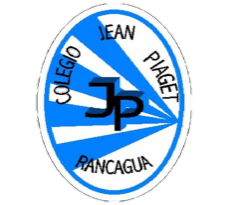 Colegio Jean Piaget
Mi escuela, un lugar para aprender y crecer en un ambiente saludable
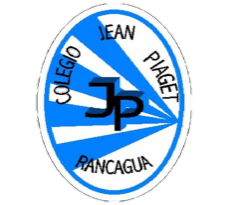 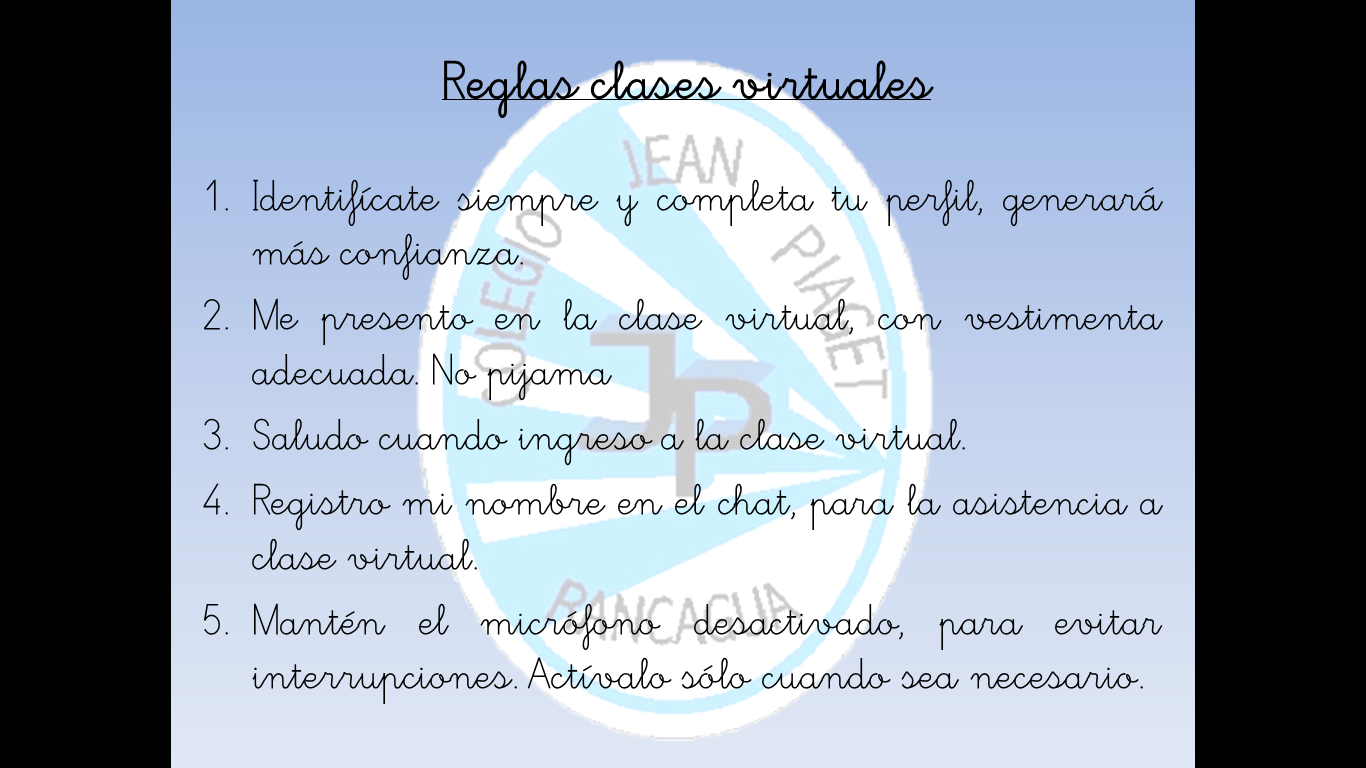 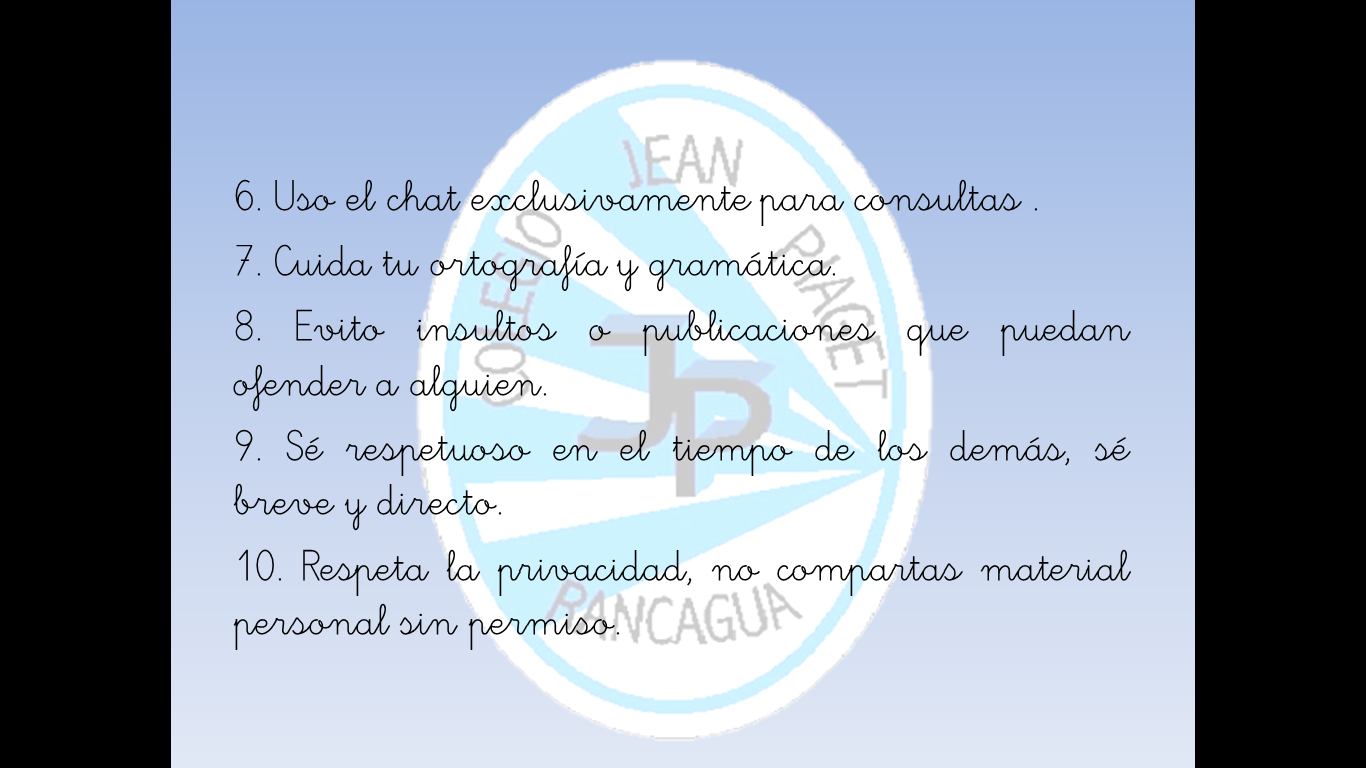 Importante:
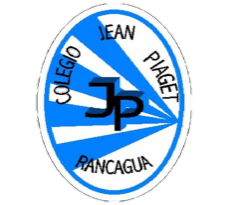 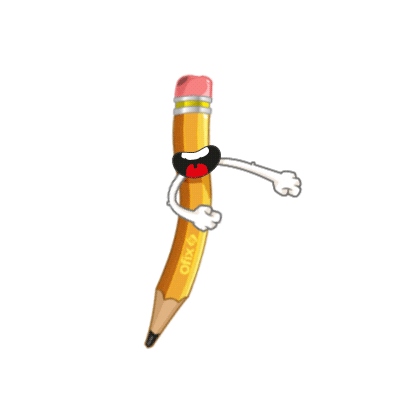 Cuándo esté la animación de un lápiz, significa que debes escribir en tu cuaderno
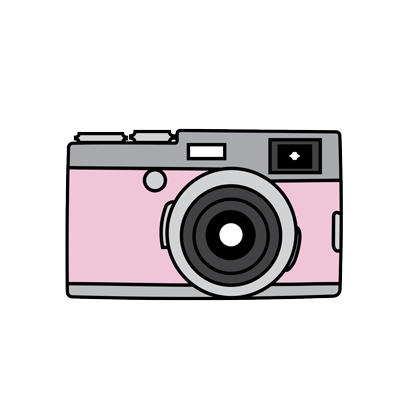 Cuándo esté esta animación de una cámara fotográfica, significa que debes mandar reporte sólo de esa actividad (una foto de la actividad)
Cuándo esté esta animación de un niño con su amigo, significa que debes realizar los ejercicios de la guía.
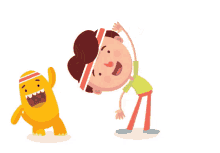 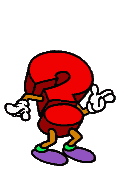 Cuándo esté esta animación de un signo de pregunta, significa que debes pensar y analizar, sin escribir en tu cuaderno. Responder de forma oral.
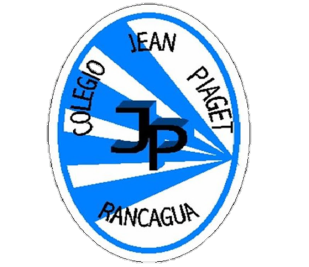 InicioActivación Conocimientos Previos
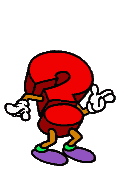 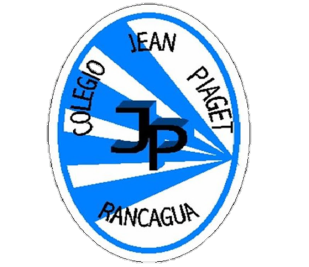 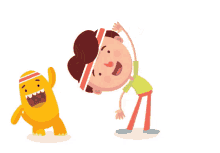 Motivación
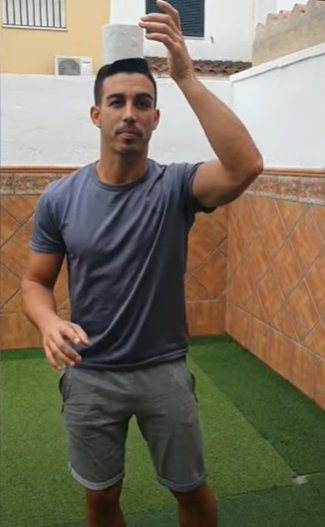 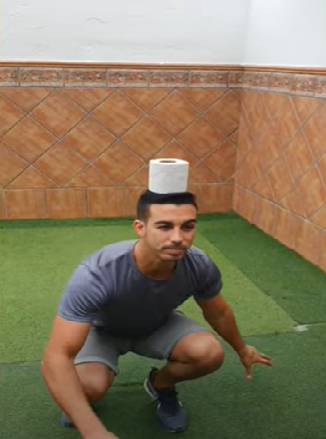 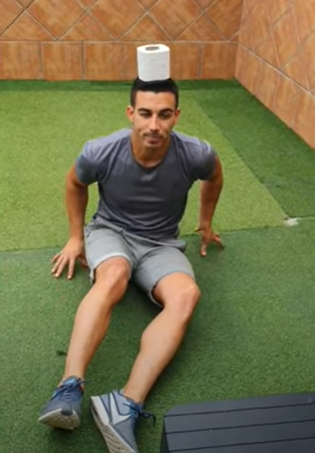 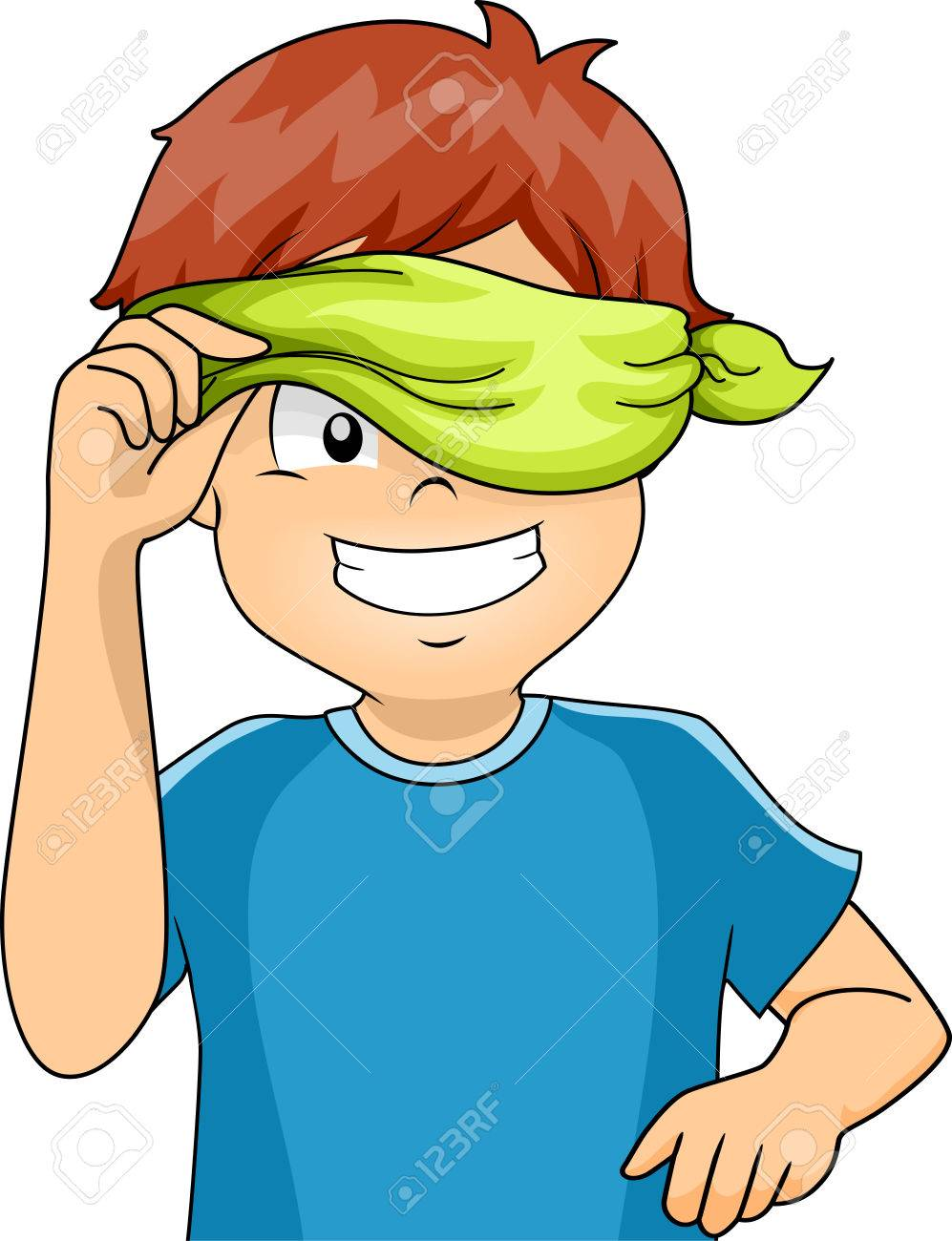 Desarrollo de la clase
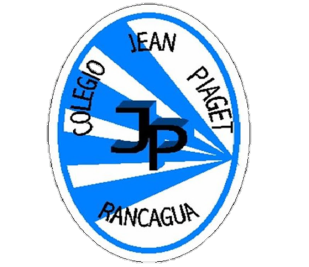 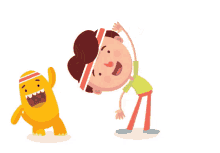 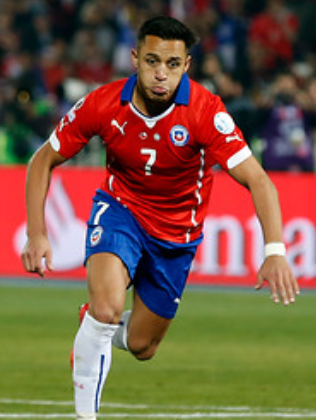 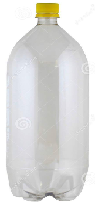 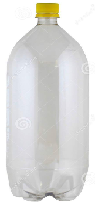 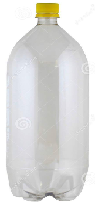 Desarrollo de la clase
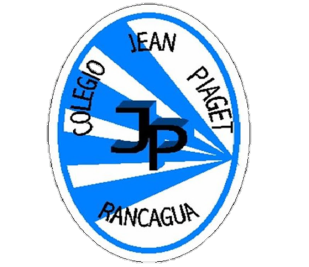 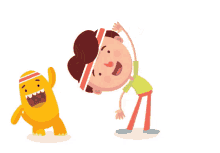 Desarrollo de la clase
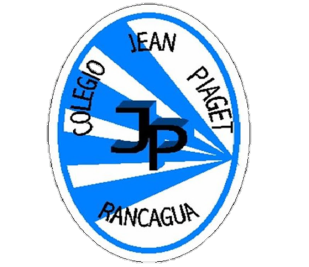 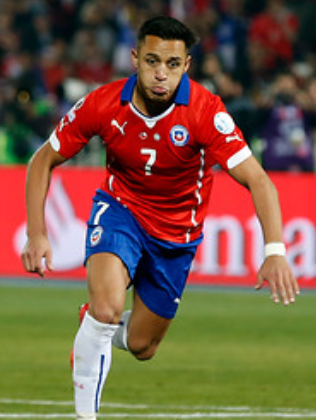 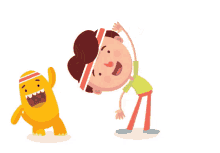 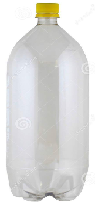 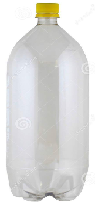 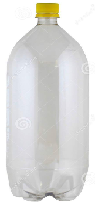 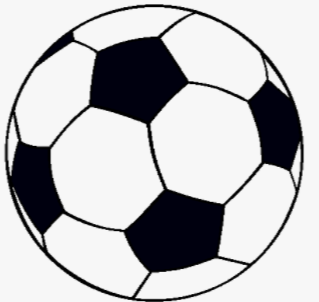 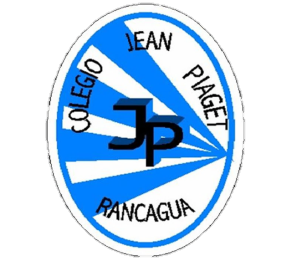 TICKET DE SALIDA
EFI
SEMANA 23
CIERRE
1)Menciona ¿A qué habilidad motriz básica corresponde locomoción? Menciona un ejemplo de un juego en que realices ejercicios de locomoción.

2) Según tu opinión ¿Cuál  es la forma segura en la que debes correr ? Menciona algunas recomendaciones de seguridad que debes tener antes de correr.

3)¿Qué dificultad puedes observar si no logras coordinar tus movimientos al correr?¿Cómo puedo mejorar?
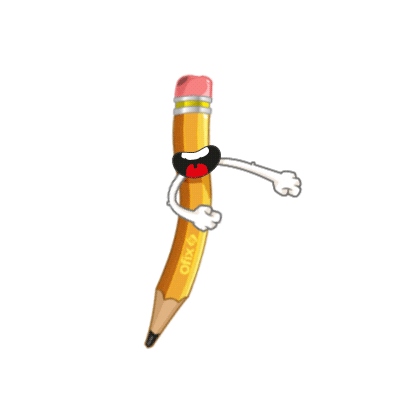 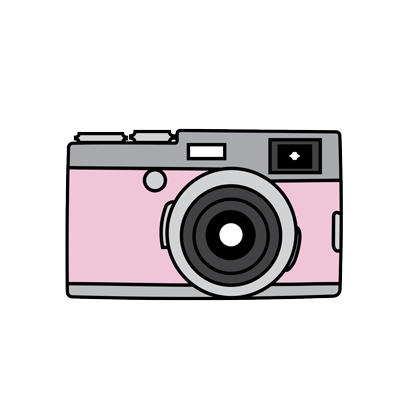 Enviar fotografía de este ticket de salida al: 
Correo: marcos.lucero@colegio-jeanpiaget.cl
Celular:+56964515300